ДИДАКТИЧЕСКИЙ МАТЕРИАЛ 
К УРОКУ ЛИТЕРАТУРЫ В 7 КЛАССЕ
ПРИТЧИ



в русской литературе
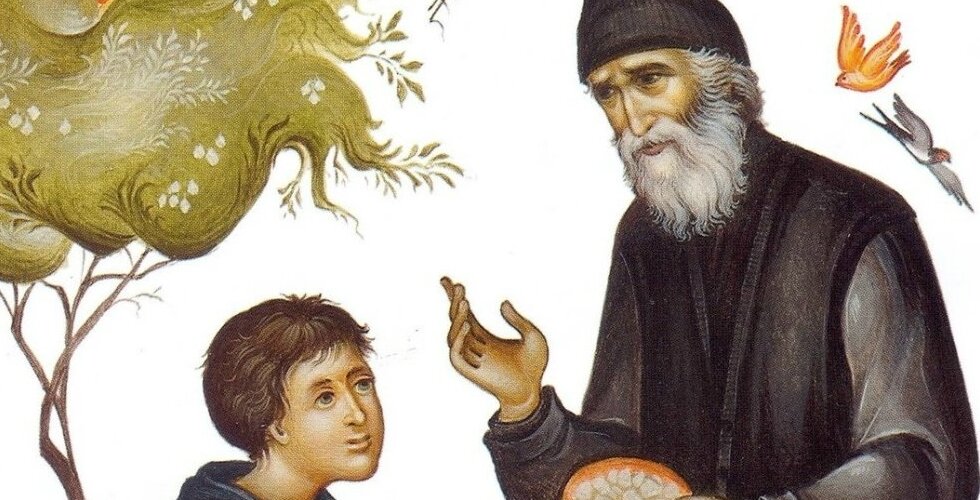 Автор презентации: Печказова Светлана Петровна, 
учитель русского языка и литературы МБОУ «Лицей №1» 
р.п.Чамзинка  Республики Мордовия
ПРИТЧА –
жанр в русской литературе, относится к эпос,
у малый поучительный рассказ 
в дидактико-аллегоричном литературном жанре, заключающий в себе 
моральное или религиозное поучение
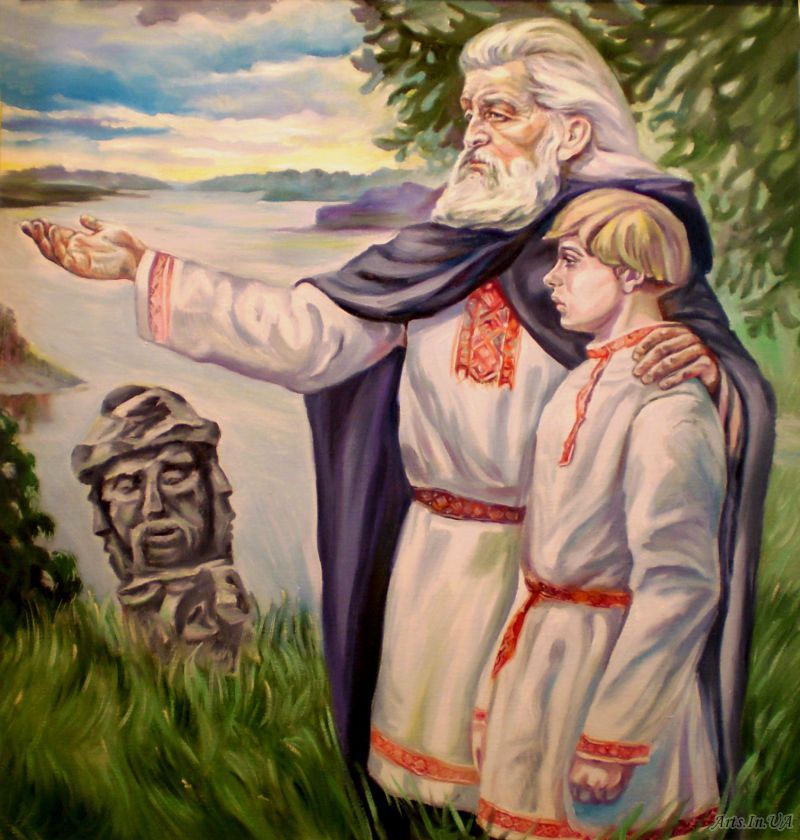 ЦЕЛЬ  ПРИТЧИ
В притчах в иносказательной форме 
происходит передача народной мудрости. 
Различные аллегорические образы 
помогают передать сложную для понимания философскую истину.
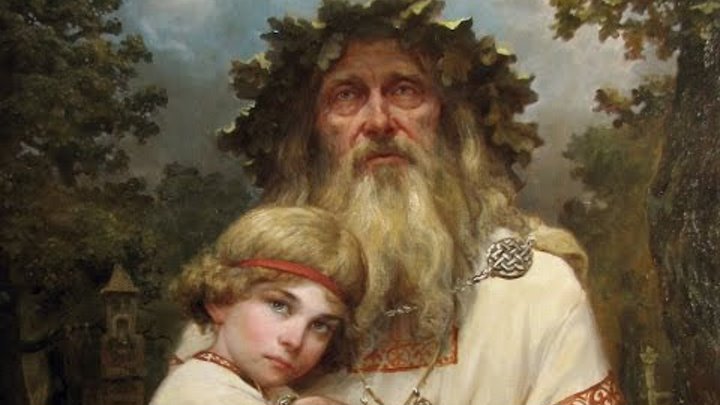 ЦЕЛЬ  ПРИТЧИ
В притчах, как правило, используются 
широкие обобщения: характеры героев 
обрисованы только поверхностно, 
время и место действия обычно не указывается, 
чтобы показать типичность ситуации.
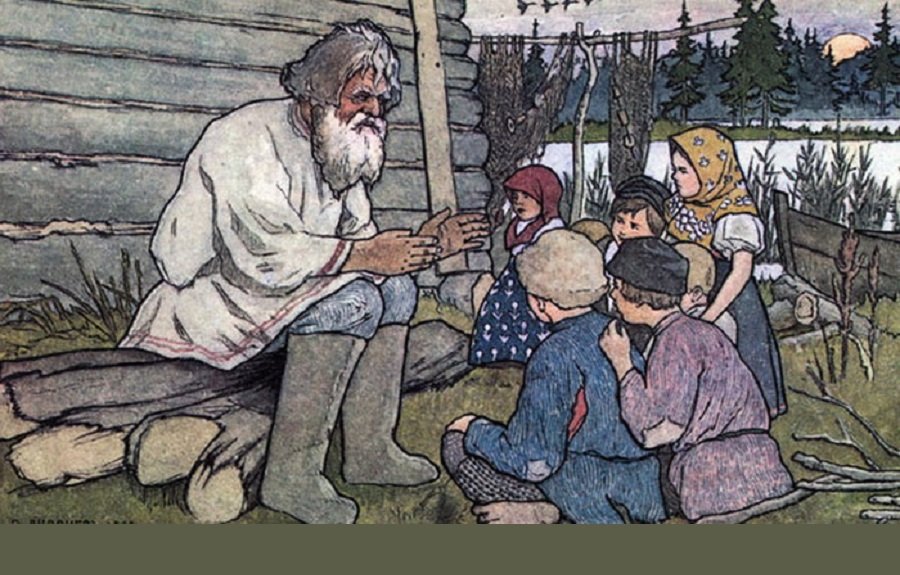 ЦЕЛЬ  ПРИТЧИ
Все притчи в русской литературе 
нацелены на постижение жизни и её смысла. 
Все компоненты притчи направлены 
на раскрытие главной мысли и авторской идеи.
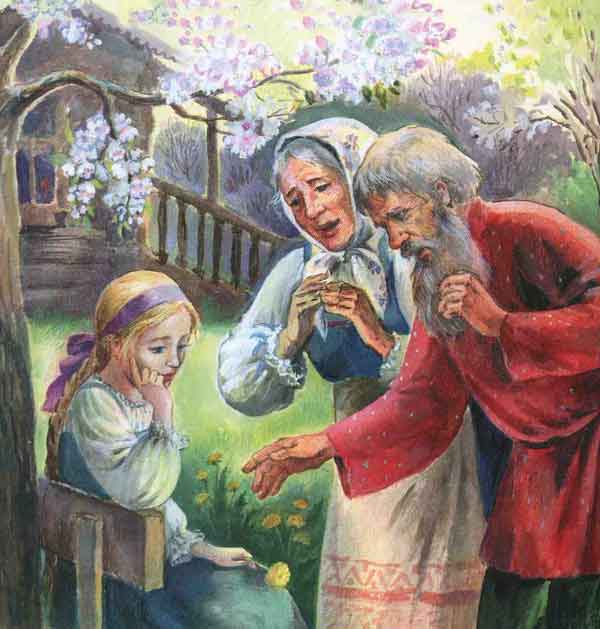 ОБОБЩЕНИЕ  В  ПРИТЧАХ
Отвлечённое обобщение в притчах носит назидательный характер и заключает в себе какое-либо наставление. 
Притчи дают различные советы.
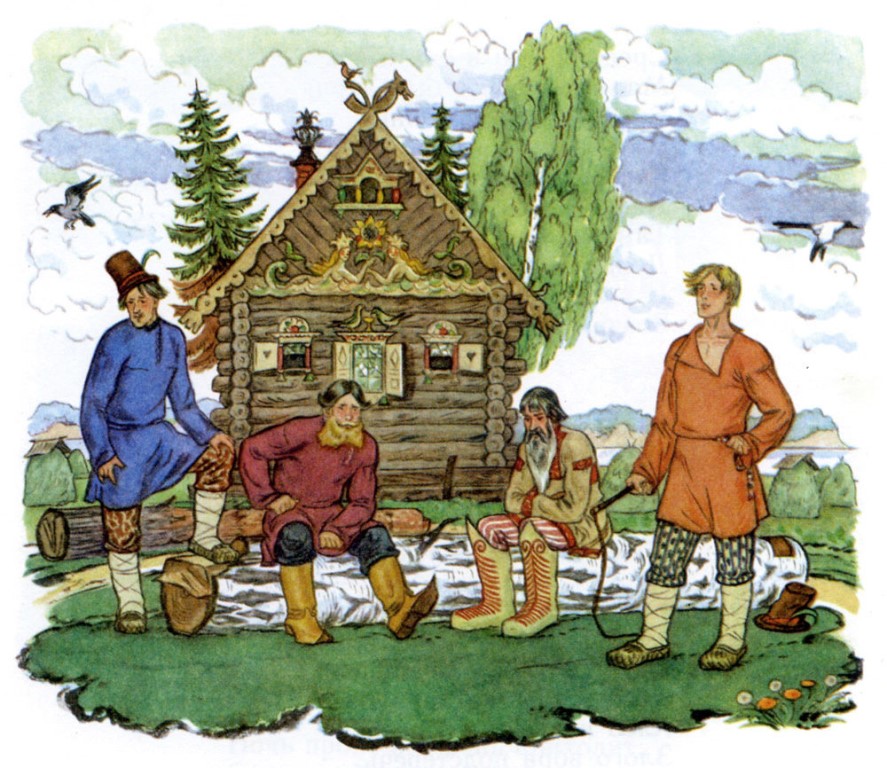 ОТЛИЧИТЕЛЬНЫЕ  ЧЕРТЫ
ПРИТЧИ
Типичная ситуация.
Преувеличение добрых поступков.
Покаяние.
Ключ к тайне.
Совет.
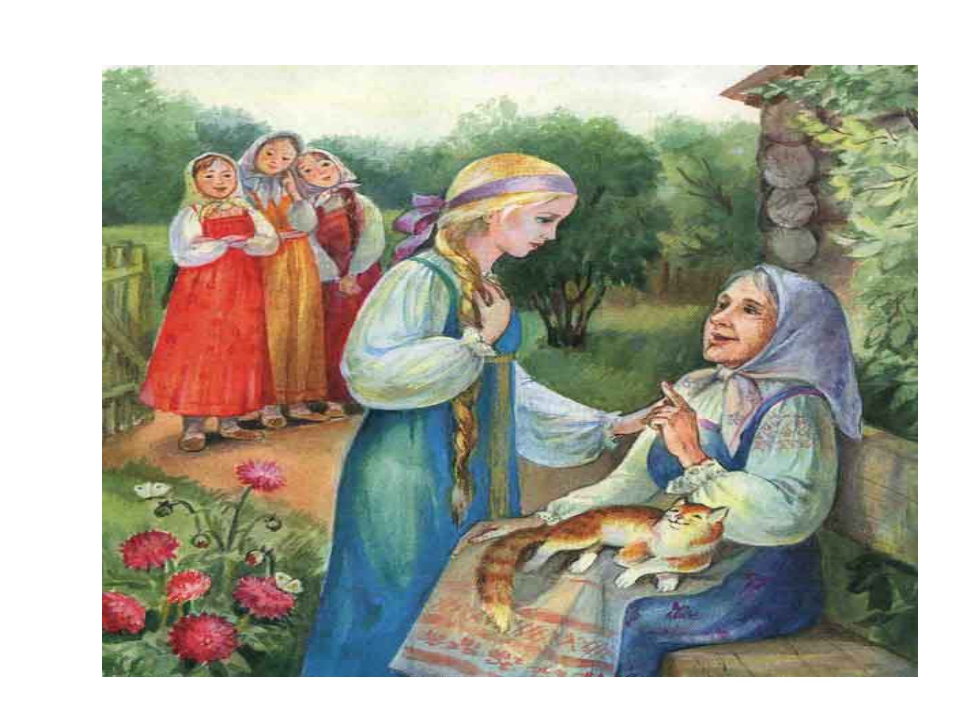 РАЗВИТИЕ  ЖАНРА
Притчи развиваются 
с развитием литературы в целом. 
Если раньше притчи, которые были написаны 
в форме рассказов, стихотворений и драм, 
имели яркое наставление, 
похожее на басенную мораль, 
то современные притчи подразумевает собой диалог между писателем и читателем, предполагающий размышления и самостоятельный приход 
к определённому выводу.
ВЫВОД
Притча – малый эпический жанр. 
Это поучительный рассказ, заключающий в себе моральное или религиозное поучение. 
В притчах в иносказательной форме происходит передача народной мудрости. 
В притчах рассуждают о вечных проблемах и конфликтах, о вечных человеческих пороках, 
о вечных общечеловеческих ценностях. 
С развитием жанра притчи теряют 
яркую назидательность, читатель должен 
сам прийти к определённому выводу.
ПРОВЕРЬТЕ  СЕБЯ
К какому литературному роду относится притча:
ПРАВИЛЬНО
эпос
НЕПРАВИЛЬНО
лирика
НЕПРАВИЛЬНО
драма
Что не является отличительным признаком притчи:
НЕПРАВИЛЬНО
назидательность
ПРАВИЛЬНО
конкретность
НЕПРАВИЛЬНО
аллегоричность
Укажите неверное утверждение. В притчах есть … :
ПРАВИЛЬНО
подробности
НЕПРАВИЛЬНО
советы
НЕПРАВИЛЬНО
мудрость
Какие темы не поднимаются в притчах:
НЕПРАВИЛЬНО
жизнь и смерть
ПРАВИЛЬНО
конфликт частных лиц
НЕПРАВИЛЬНО
правда и ложь
С развитием жанра притчи теряют:
НЕПРАВИЛЬНО
популярность
ПРАВИЛЬНО
назидательность
НЕПРАВИЛЬНО
типичность
СПАСИБО  ЗА  РАБОТУ!
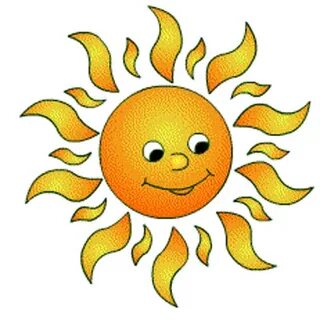 МОЛОДЦЫ !